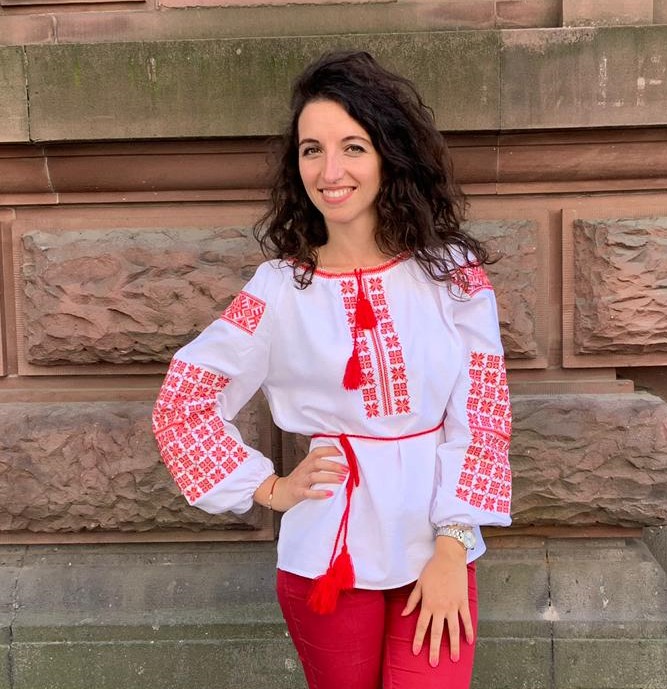 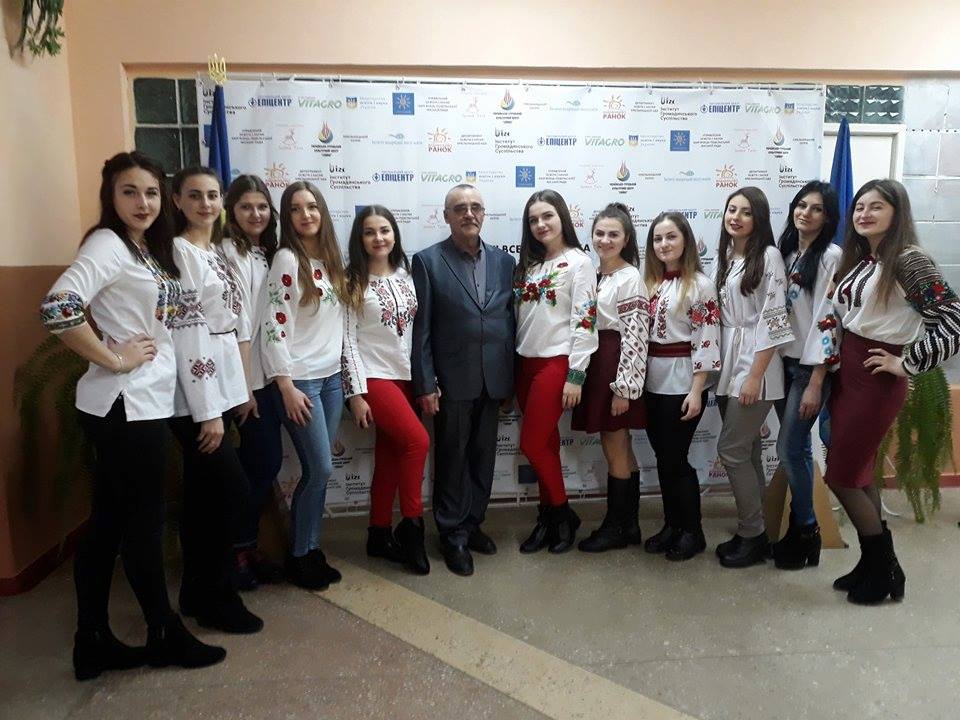 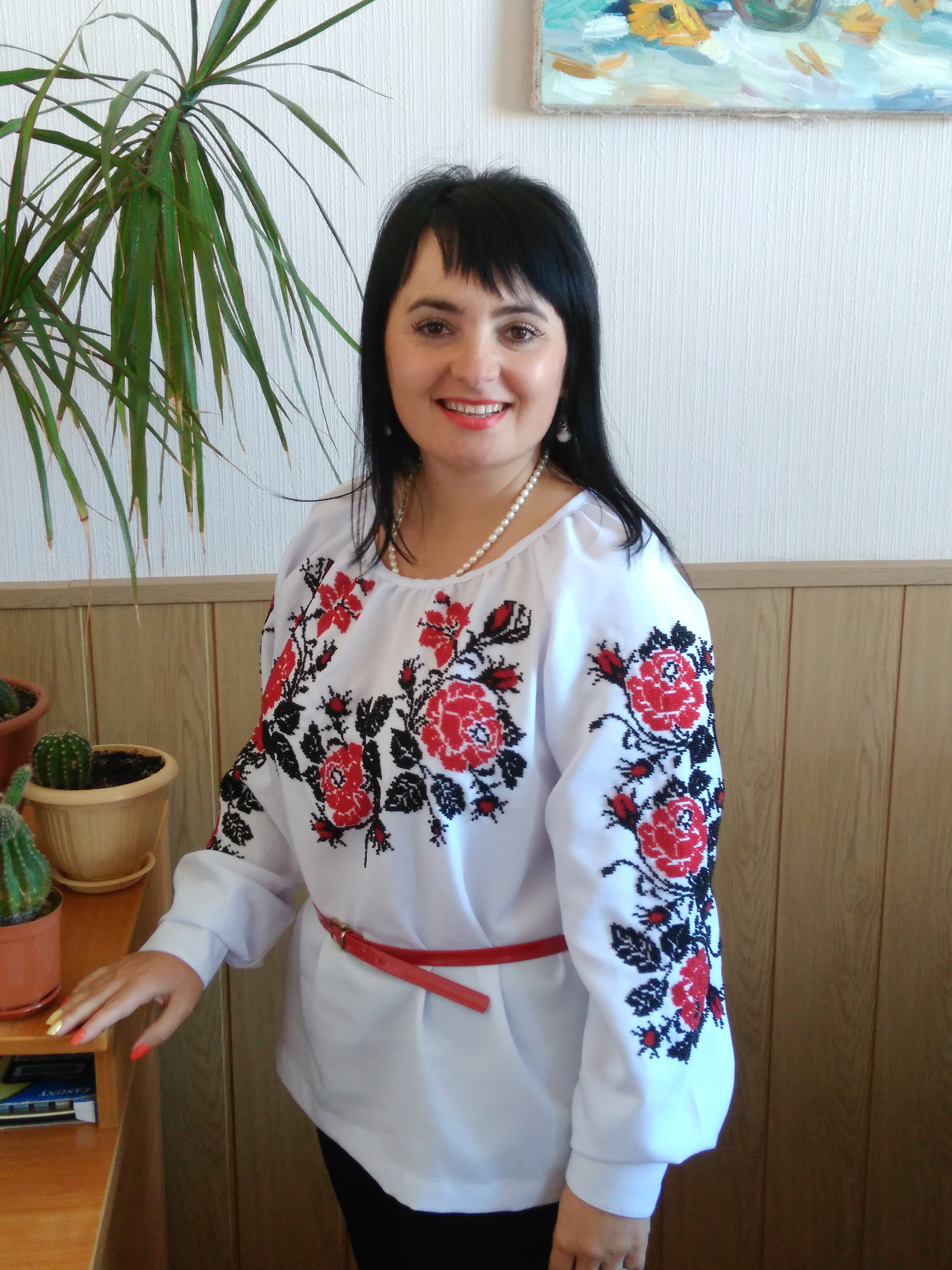 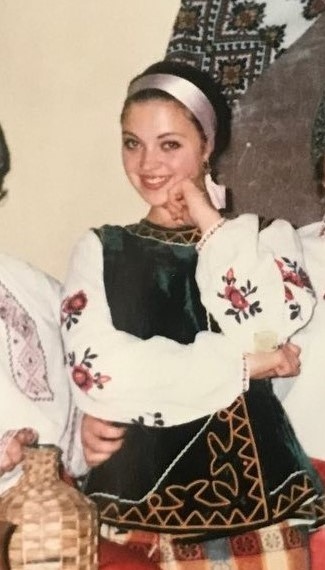 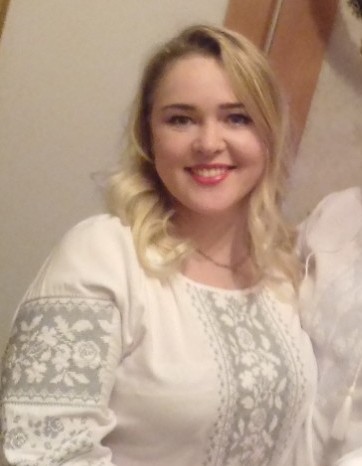 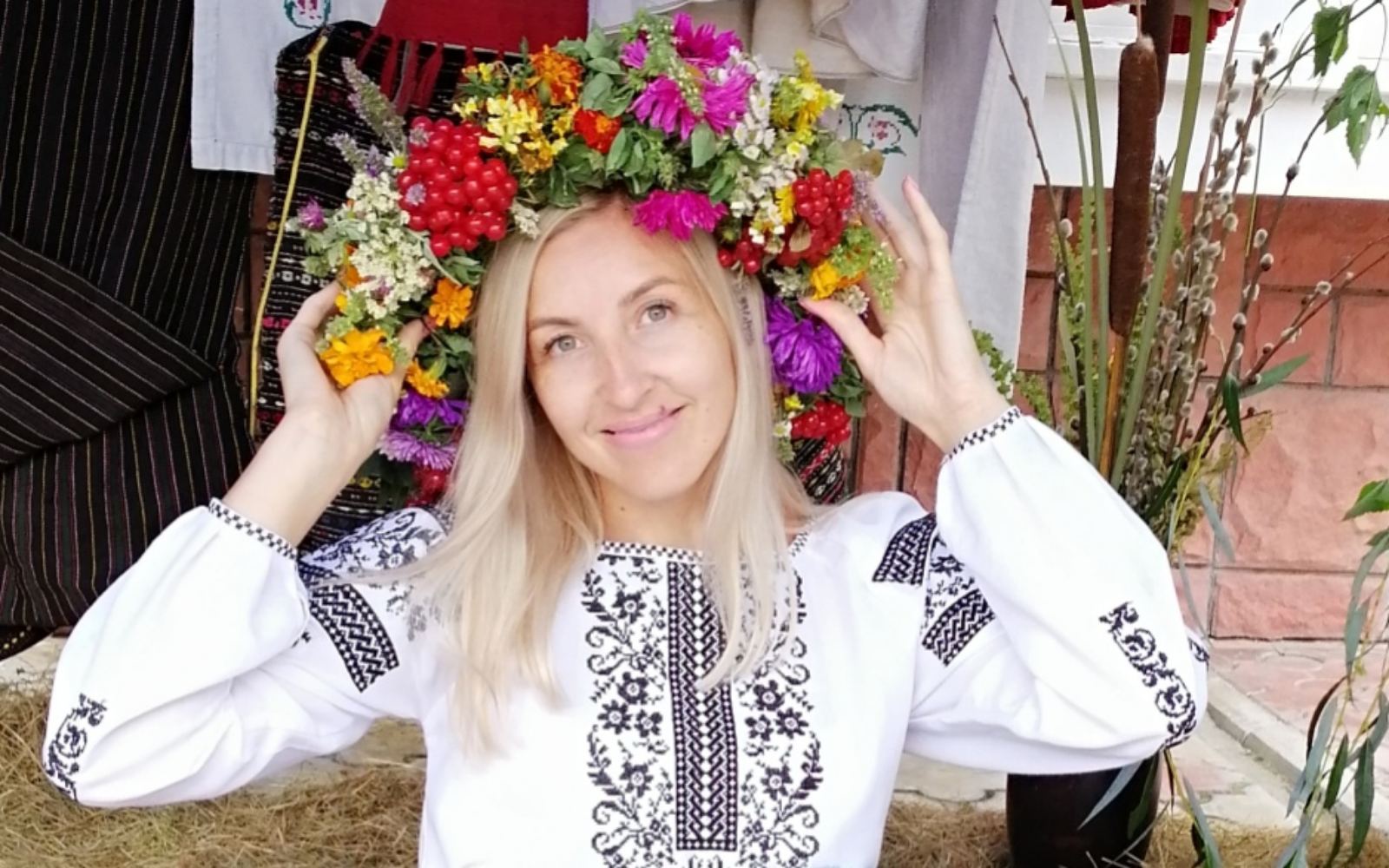 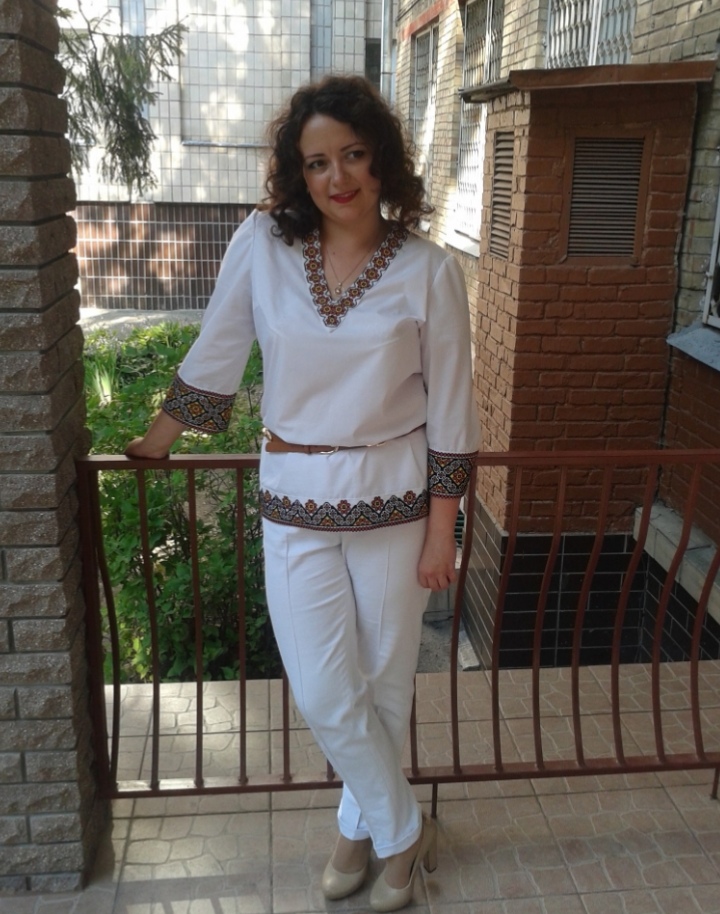 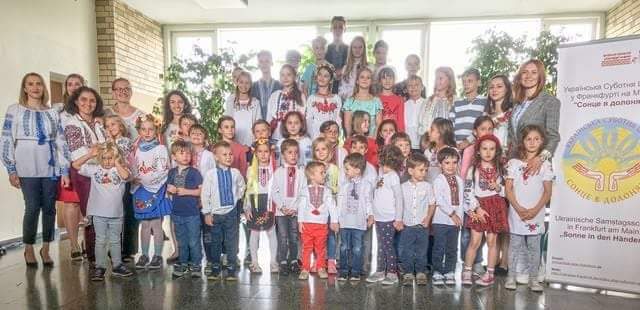 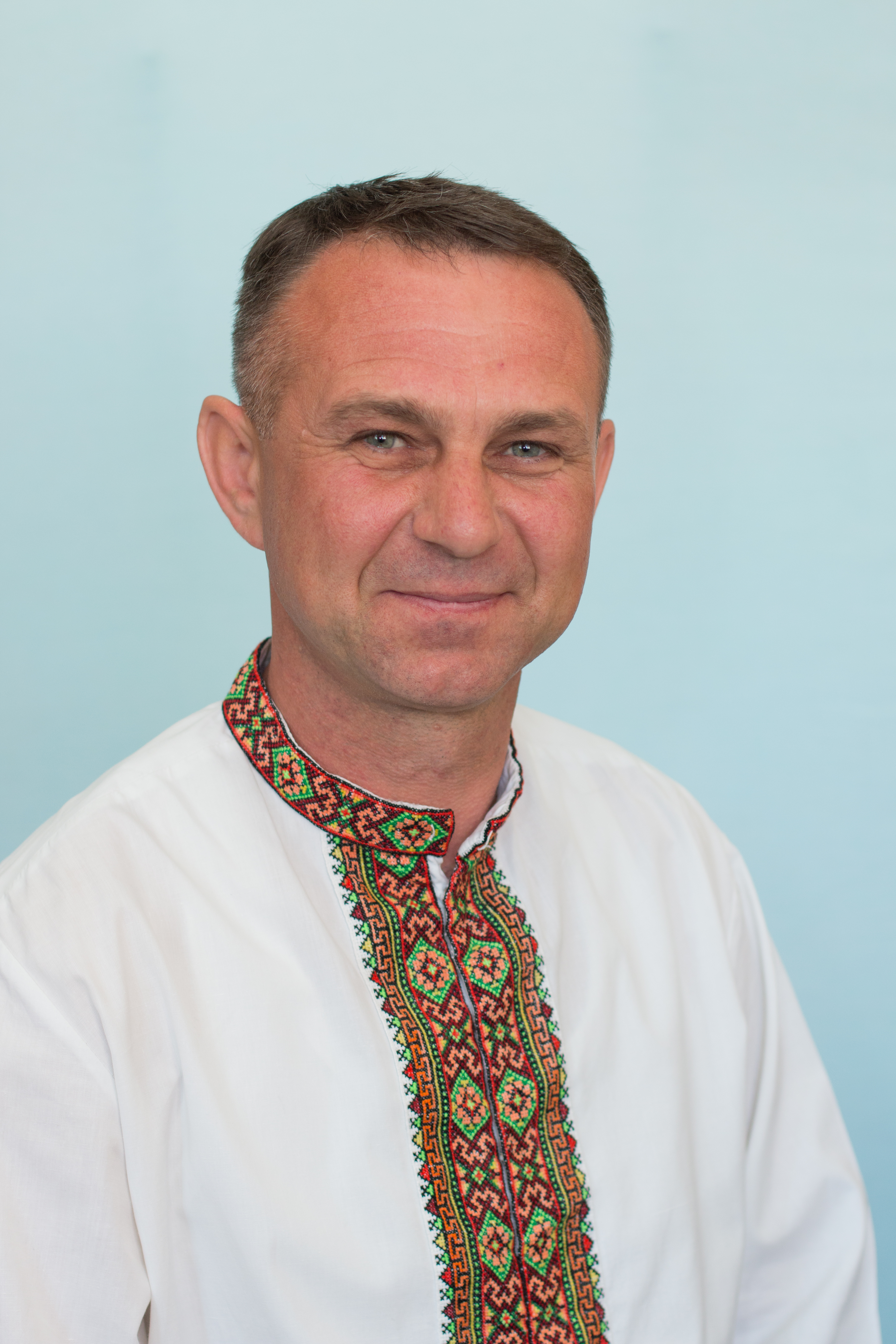 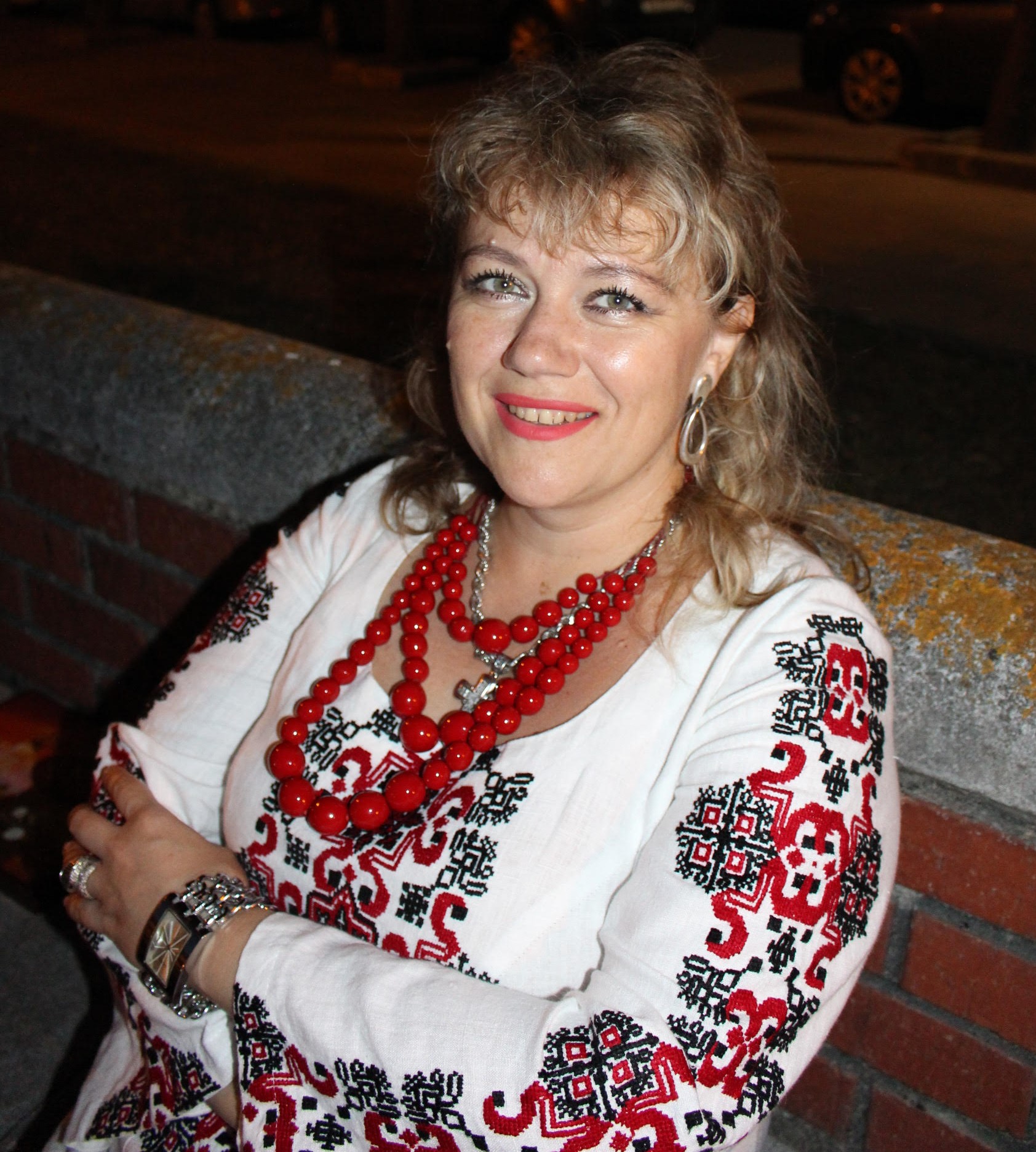 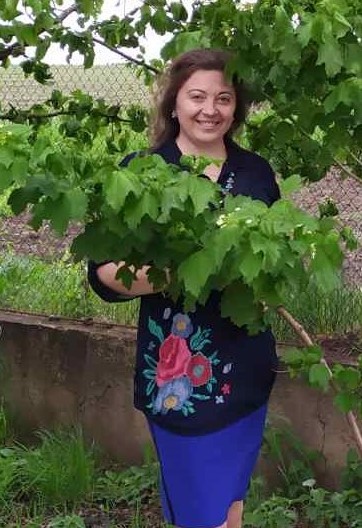 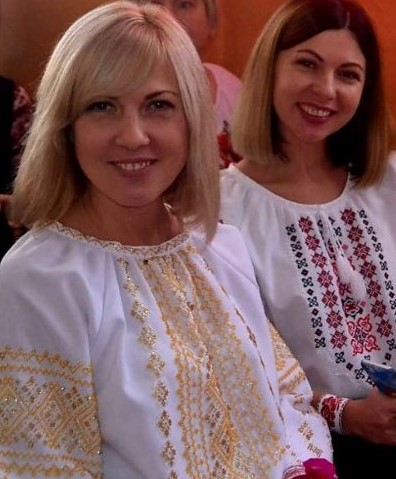 Україно моя вишивана: етнокультурний та освітньо-виховний потенціал української вишиванки
Кам'янець-Подільський національний університет імені Івана Огієнка 

Кафедра теорії та методик початкової освіти
21 травня 2020 р.